MEMURLARDA İNTİBAK, TERFİ ve HİZMET BİRLEŞTİRME İŞLEMLERİ
Murat DEDE
Şube Müdürü
mdede@bartin.edu.tr
onceinsan.edu.tr
Bartın, 12.07.2024
SUNUM PLANI
GENEL BİLGİLER - TANIMLAR
DEVLET MEMURLARININ İNTİBAK VE TERFİ İŞLEMLERİ
657 S. D.M.K. İLGİLİ MADDELERİ
İNTİBAK
İNTİBAK: Mevcut şartlara uyma, alışma, uyum
Ölçülere uyma, uygun gelme, mutabık olma
Bir Memurun kazanılmış hak aylığı göz önüne alınarak belli bir dereceye yerleştirilmesi.
Memurların intibakı, eğitim ve hizmetlerinin kazanılmış hak aylık derecelerinde değerlendirilmesi, kazanılmış hak aylık derecesinin eğitim ve hizmet sürelerine uyumlu hale getirilmesi şeklinde tanımlanabilir.
Üst öğrenim değerlendirmesi
Mesleki faaliyet değerlendirmesi
Hizmet birleştirme işlemleri
İNTİBAK VE TERFİ
TERFİ:
Memurun bulunduğu kademe ve dereceden bir üst kademe ve dereceye müktesebinin yükseltilmesidir.


TERFİ TARİHİ:
Memurun bulunduğu aydaki kademe ilerlemesine müstehak olduğu tarihtir.
İNTİBAK VE TERFİ
KADEME İLERLEMESİ:
Devlet memurunun bulunduğu derecedeki hizmet süresine bağlı olarak görevin önemi ve sorumluluğu artmadan bulunduğu derecede müktesebinin yükseltilmesidir.(64.mad.)
Örnek:       ESKİ DURUMU                        YENİ DURUMU
                            8/1                                            8/2

DERECE YÜKSELMESİ:
Memurun bulunduğu hiyerarşi içerisinde öğrenim durumu, hizmet yılları, kazanılmış hak aylığı ile emekli keseneğine esas aylığında değerlendirilen hizmet yılları esas alınarak 657 sayılı Devlet Memurları Kanunu çerçevesinde üst dereceye yükseltilmesidir.(68,161.mad.)
Örnek:
ESKİ DURUMU                         YENİ DURUMU
            8/3                                           7/1
İNTİBAK VE TERFİ
KADRO DERECESİ:
Devlet memurunun atanmış olduğu kadroya bağlı olan unvan derecesidir.
Örnek:1
ESKİ DURUMU                      :         YENİ DURUMU                  :
Kadro     Derece     Kademe          Kadro   Derece  Kademe
    6               6                3                      5             6              3
Örnek:2
ESKİ DURUMU                        :        YENİ DURUMU                     :
Kadro       derece     kademe         Kadro   Derece    Kademe
    6                  6             3                      5            5                1
İNTİBAK VE TERFİ
DEVLET MEMURLARININ İNTİBAK VE TERFİ İŞLEMLERİ
	657 sayılı Devlet Memurları Kanunu gereğince devlet memurlarının aylıklarını alabilmeleri için derece ve kademelerinin bulunması gerekmektedir.
    
         	Memurlar, ilk, orta, lise, yüksekokul veya fakülte öğrenimlerini tamamladıktan sonra hangi öğrenimi bitirirler ise o öğrenim mezunu olarak memuriyete alınırlar.
GİRİŞ VE YÜKSELENEBİLECEK DERECE ve KADEMELER
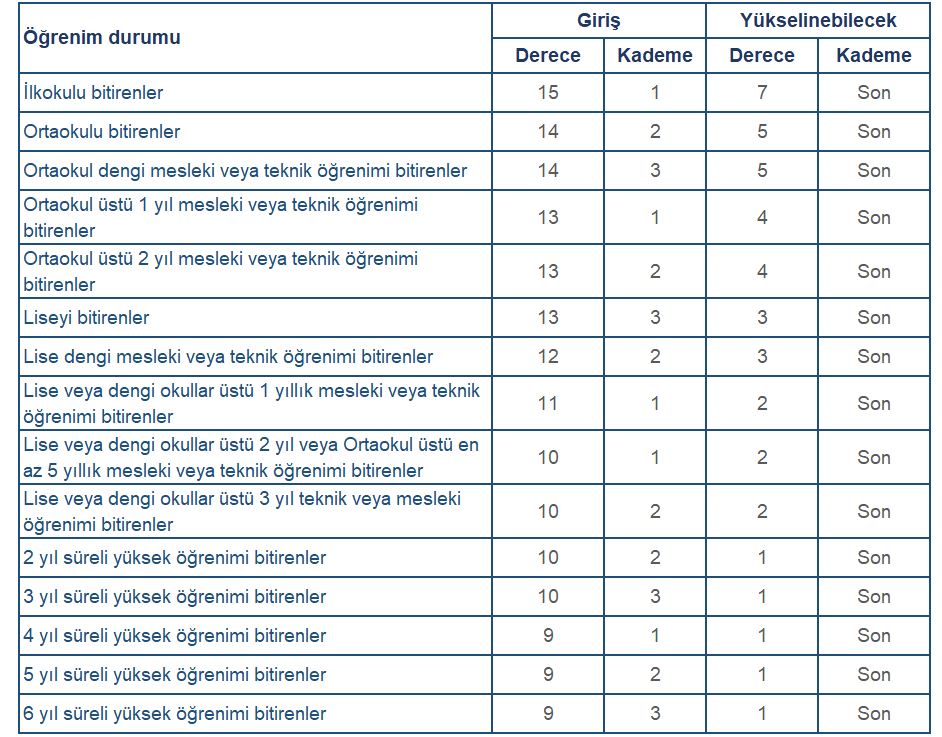 İNTİBAK VE TERFİ
SINIF: 
Devlet memurlarının bulundukları unvanları birbirinden ayırmak ve hizmet durumlarını ifade etmek için farklı kategorilere göre belirlenmesidir. (657/36)
 
Genel İdare Hizmetleri Sınıfı
Mülki İdare Amirliği Hizmetleri Sınıfı
Sağlık Hizmetleri ve Yardımcı Sağlık Hizmetleri Sınıfı
Teknik Hizmetler Sınıfı
Eğitim ve öğretim Hizmetleri Sınıfı
Avukatlık Hizmetleri Sınıfı
Emniyet Hizmetleri Sınıfı
Din Hizmetleri Sınıfı
Yardımcı Hizmetler Sınıfı
Milli İstihbarat Hizmetleri Sınıfı
Jandarma 
Sahil Güvenlik
Giriş Derece ve Kademesinde Farklılık Oluşturan Durumlar:
	657 sayılı Devlet Memurları Kanunu’nun değişik 36 ncı maddesinin (A) bendinin 1 inci fıkrasından 7 nci fıkrasına kadar olan bölümü ile aynı maddenin (B) bendinde memuriyete giriş derece ve kademesinde farklılık oluşturan durumlar belirtilmiştir. Buna göre (A) bendinin:
- 1 inci fıkrası gereğince; Avukatlık stajını açıkta iken yapanlara iki, memuriyette iken yapanlara bir kademe ilerlemesi uygulanır. 	
- 2 nci fıkrası gereğince; Dört yıl süreli yüksek öğrenimi bitirenlerden yüksek mühendis, mühendis, yüksek mimar, mimar sıfatını almış olanlar ile bunlardan öğretmenlik hizmetinde çalışanlar, Erkek Teknik Yüksek Öğretmen Okulu, Erkek Teknik Öğretmen Okulu ve Devlet Tatbiki Güzel Sanatlar Yüksek Okulu mezunları, İstanbul Devlet Güzel Sanatlar Akademisi ile uygulamalı Endüstri Sanatları Yüksek Okulu mezunları(1), Teknik Eğitim Fakültesi (Yüksek Teknik Öğretmen Okulu ve Güzel Sanatlar Fakültesi, İstanbul Devlet Tatbiki Güzel Sanatlar Yüksek Okulu) mezunları(2), öğrenimlerine göre tesbit edilen giriş derece ve kademelerine bir derece,
- 3 üncü fıkrası gereğince; Beş yıl ve daha fazla süreli yüksek öğrenimini bitirenlerden yüksek mühendis, mühendis, yüksek mimar, mimar sıfatını almış olanlar ile bunlardan eğitim ve öğretim hizmetinde çalışanlar öğrenimlerine göre tespit edilen giriş derece ve kademelerine bir derece,
- 4 üncü fıkrası gereğince; Teknik hizmetler sınıfında görev almak şartıyla jeolog, jeofizikçi, hidrojeolog, hidrolog, jeomorflog, kimyager, fizikçi, matematikçi, istatistikçi, yöneylemci (harekat araştırmacısı), matematiksel iktisatçı (Ekonometrici), Erkek Teknik Öğretmen Okulu mezunları, fen memurları, teknikerler ve yüksek teknikerler, tütün ve müskirat eksperleri, tarım alet ve makineleri Uzmanlık Yüksek Okulu mezunları ile benzeri fen bilimleri ve teknik bilimler lisansiyerleri, Mimarlık ve Mühendislik Fakültesi veya bölümlerinden mezun olan şehir plancısı, yüksek şehir plancısı, yüksek bölge plancısı. Gazi Üniversitesi Mesleki Eğitim Fakültesi Teknoloji Bölümü İş ve Teknik Anabilim Dalı mezunları, Ankara Üniversitesi Ziraat Fakültesi Ev Ekonomisi Yüksek Okulu mezunları üniversitelerin arkeoloji ve sanat tarihi bölümlerinin prehistorya, protohistorya ve önasya arkeolojisi, klasik arkeoloji anabilim dallarından mezun olanlar öğrenimlerine göre tespit edilen giriş derece ve kademelerine bir derece,
5 – Dört yıl ve daha fazla süreli yüksek öğrenim görenlerden tabip, diş tabibi, veteriner hekim, eczacı ile benzeri sağlık bilimleri lisansiyerleri (Hayvan sağlığı dahil) Biyolog ünvanına sahip akademik personel giriş derece ve kademelerine bir derece eklenmek suretiyle bulunacak derece ve kademelerden hizmete alınırlar.
6 – a) Lise ve dengi okul mezunu olup, özel kanunları gereğince sınava tabi tutularak orta dereceli okul öğretmenliği ehliyetini alanlar ve eğitim müfettişliği unvanını kazananlar, mesleki ve teknik öğretim okulları meslek, atölye veya kurs öğretmenliğinde görevlendirilenler ile özel kanunlarına ya da özel kanunların verdiği izne dayanılarak orta dereceli okul öğretmenliğine atananlar 11 inci derecenin birinci kademesinden hizmete alınırlar.
b) Ortaokul ve dengi, lise ve dengi okulların, normal öğrenim süresinden fazla olması halinde, başarılı her öğrenim yılı için bir kademe ilerlemesi uygulanır. Bunlardan teknik öğretim okulları mezunlarına, meslekleri ile ilgili görevlerde çalışmaları halinde ayrıca bir kademe ilerlemesi daha verilir.
7 – a) Kurumlarınca açılan ve bir kısım görevlere atanmada kanuni nitelik olarak şart koşulan kursları, memurluğa girmeden önce başarı ile bitirenler hakkında bu meslekleri ile ilgili görevlerde çalışmış olmak ve 3 kademeyi geçmemek şartıyla, bu kurslarda geçirdikleri başarılı sürelerin her yılı için bir kademe ilerlemesi uygulanır.
b) Diyanet İşleri Başkanlığı kuruluşunda halen görevli bulunanlarla yeniden göreve atanacaklardan hafız oldukları Diyanet İşleri Başkanlığınca tespit edilecek bir yönetmelik uyarınca belirlenenlere bir derece yükselmesi verilir. (Lisans üstü eğitim sebebiyle verilen derece ve kademe ilerlemesi bu fıkra gereğince verilen derece ilerlemesiyle birlikte uygulanamaz
8 – a) Emniyet hizmetleri sınıfına girenlerden: İlkokul, ortaokul ve dengi okulları bitirenler; ilkokul ve ortaokulu bitirenlerin giriş derecelerine iki derece, Lise ve dengi okulları bitirenler, liseyi bitirenler için tespit edilen giriş derece ve kademesine bir derece bir kademe, Yüksek öğrenimi bitirenler aynı yüksek öğrenimi bitirenler için tespit edilen giriş derece ve kademesine bir derece.
b) Genel İdare Hizmetleri sınıfına girenlerden Orman Muhafaza Memuru ve Başmemuru ile Gümrük muhafaza memur ve amirlerine ilkokul ve ortaokul ve lise öğrenimleri için bu kanunda tespit edilen giriş derece ve kademelerine bir derece,
c) Mesleki öğrenim veya kurs görmek ve özel yarışma sınavını başarmak suretiyle atanacak Cumhuriyet Senatosu ve Millet Meclisi Tutanak Müdürlüğü stenograflarına öğrenim giriş derece ve kademelerine bir derece, İlave edilmek suretiyle bulunacak derece ve kademelerden hizmete alınırlar.
9 – Memurluğa girmeden önce veya memuriyetleri sırasında yüksek öğrenim üstü mastır derecesi almış olanlarla yüksek öğrenim kurumlarında en az bir yıl ilave öğrenim yaparak lisans üstü ihtisas sertifikası alanlara bir kademe ilerlemesi, tıpta uzmanlık belgesi alanlara, meslekleri ile ilgili öğrenim dallarında doktora yapanlara bir derece yükselmesi uygulanır. Master derecesini alıp bir kademe ilerlemesinden yararlanan memura, mesleği ile ilgili öğrenim dalında doktora yaptığı takdirde iki kademe ilerlemesi uygulanır.
10 – Doktora üstü üniversite doçentliği unvanını üniversitede görevli iken kazananlara bir derece, diğer memuriyetlerde iken bu unvanı kazananlara iki kademe ilerlemesi uygulanır.
11 – (Değişik: 29/11/1984 - KHK - 243/1 md.) Mesleğe özel yarışma sınavına tabi tutulmak suretiyle alınan; Başbakanlık, Bakanlık, Müsteşarlık ve bağımsız genel müdürlükler müfettiş yardımcıları ile bağlı müfettiş yardımcıları ve Diyanet İşleri Başkanlığı müfettiş yardımcıları, …
İfade edilmiştir
12 – a) Memuriyete girmeden önce veya memurlukları sırasında ortaokul ve dengi veya lise ve dengi öğrenim üzerine hizmet içi eğitim sayılmayan ve öğrenim süreleri en az aralıksız 1 veya 2 öğrenim yılı olan ve kurumlarınca açılan mesleki kursları bitirenler hakkında; 1 yıllık öğrenim için 1 kademe, 2 yıldan az olmayan öğrenim için 1 derece yükselmesi uygulanır.
b) Lise ve dengi okulları bitirdikten sonra memurlukları sırasında Milli Eğitim Bakanlığınca belli edilen ve kurumlarınca düzenlenen bir yıl süreli mesleki hizmet içi eğitim kurslarını tamamlayanların bulundukları derece ve kademelere bir kademe ilave edilir.
c) Memuriyetleri sırasında Türkiye ve Ortadoğu Amme İdaresi Enstitüsünü bitirenlere her başarılı öğrenim yılı için öğrenim süreleri kadar (2 yılı geçmemek şartıyla) her yıl için bir kademe ilerlemesi uygulanır.
657/36A 1-12 ARASI ÖZETİ
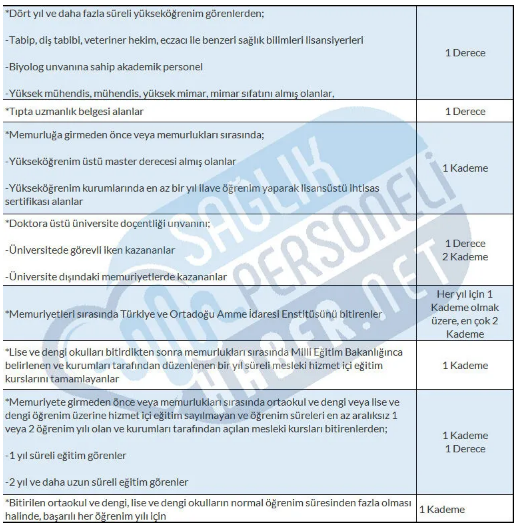 657/36A 1-12 ARASI ÖZETİ
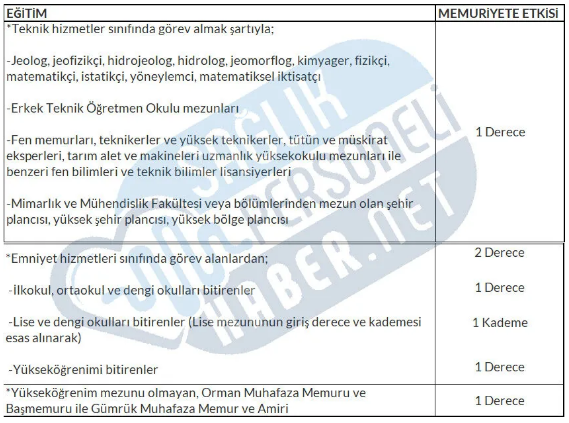 657/36-C MADDESİ
C) 1 - Teknik hizmetler sınıfına girenlerden memurluğa girmeden önce yurt içinde veya yurt dışında mesleklerini serbest olarak veya resmi veya özel müesseselerde ifa edenlerle memuriyetten ayrıldıktan sonra bu işlerde çalışarak yeniden memuriyete girmek isteyenlerin teknik hizmetlerde geçen süresinden bu kanun ve bu kanunun 87 nci maddesinde sözü edilen kurumlarda geçen sürenin tamamı ve geri kalan sürenin 3/4 ü toplamı memuriyette geçmiş sayılarak bu süreler her yılı bir kademe ilerlemesi ve her üç yıl için bir derece yükselmesi verilmek suretiyle değerlendirilir.
2 – Sağlık hizmetleri ve yardımcı sağlık hizmetleri sınıfına girenlerden memurluğa girmeden önce yurt içinde veya yurt dışında mesleklerini serbest olarak veya resmi veya özel kurumlarda yapanlarla, memurluktan ayrıldıktan sonra bu işlerde çalışarak yeniden memurluğa girmek isteyenlerin sağlık hizmetlerinde geçen süresinden, bu kanun ve bu kanunun 87 nci maddesinde sözü edilen kurumlarda geçen süreleri ile 196 ncı maddede belirtilen şekilde tespit edilecek mahrumiyet bölgelerinde en az 3 yıl çalışanların veya çalışacak olanların sürelerinin tamamı ve geri kalan sürelerinin 3/4 ü toplamı memurlukta geçmiş sayılarak bu sürelerin her yılı için bir kademe ilerlemesi ve her üç yılı için bir derece yükselmesi verilmek suretiyle değerlendirilir.
657/36-C MADDESİ
3 – Avukatlık hizmetleri sınıfına girenlerin memuriyete girmeden önce veya memurluktan ayrılarak (…) avukatlıkla geçirdikleri sürelerin 3/4 ü memuriyette geçmiş sayılarak, bu sürelerin her yılı bir kademe ilerlemesine ve her üç yılı bir derece yükselmesine esas olacak şekilde değerlendirilir.
4 – Basın Kartları Yönetmeliğine göre, basın kartına sahip olmak suretiyle gazetecilik yaparak memurluğa girenlerin; meslekleriyle ilgili görevlerde istihdam edilmeleri şartıyla, fiilen gazetecilik yaparak geçirdikleri sürenin 3/4 ü fiilen memuriyette geçmiş sayılarak, bu sürenin her yılı bir kademe ilerlemesi ve her üç yılı bir derece yükselmesi verilmek suretiyle değerlendirilir. 
5 – Özel okullarda öğretmenlik veya yöneticilik yaptıktan sonra Milli Eğitim Bakanlığı emrinde memuriyet kabul edenlerin özel okullarda geçen hizmet sürelerinin 2/3 ünün her yılı bir kademe ilerlemesine ve her üç yılı bir derece yükselmesine esas olacak şekilde değerlendirilir.
Yukarıdaki fıkralara göre, değerlendirilecek hizmet süresinden sadece özel sektörde geçen süre 12 yılı geçemez.
Ancak, T. C. Emekli Sandığı ve Sosyal Sigortalar kanunlarına tabi görevlerde bulunmuş olanların kazanılmış hakları saklıdır.
Yapılacak intibak neticesinde ilgililerin girecekleri dereceler öğrenim durumlarına göre yükselebilecekleri derecenin son kademe aylığını geçemez.
657/36-C MADDESİ
6 – Bu kanunun 4 üncü ve 237 nci maddesinin (e) fıkrasına göre sözleşme ile istihdam edilenlerin, memuriyete geçirilmeleri halinde, sözleşmeli olarak geçirdikleri hizmet süreleri, her yıl için bir kademe ilerlemesi ve her üç yıl için bir derece yükselmesi verilmek suretiyle değerlendirilir.
7 – 2834 ve 2836 sayılı kanunlara göre kurulmuş olan Tarım Kredi ve Tarım Satış Kooperatiflerinde çalışanlardan sonradan memuriyete girenlerin bu kooperatiflerde geçen hizmetlerinin 12 yılı geçmemek üzere her yıl için bir kademe ilerlemesi ve her üç yılı için bir derece yükselmesi verilmek suretiyle değerlendirilir. 
8- (Ek: 29/1/2016 - 6663/5 md.) 108 inci maddenin (B) fıkrası uyarınca kullanılan aylıksız izin süreleri, her yıl için bir kademe ilerlemesi ve her üç yıl için bir derece yükselmesi verilmek suretiyle değerlendirilir.
657/36-C MADDESİ ÖZETİ
Özel Sektördeki hangi hizmetlerin ve ne kadarının değerlendirileceği, Devlet Memurları Kanunu’nun 36/C maddesinde düzenlenmiştir.
İlgililerin değerlendirilecek sürelerinden serbest çalışan sürelerin 12 yılı geçemez.
T.C Emekli Sandığı ve Sosyal Sigortalar Kanunlarına tabi görevlerde bulunmuş olanların, buna ilişkin hakları saklıdır.
Bu intibaklarda ilgililerin girecekleri dereceler öğrenim durumlarına göre yükselebilecekleri derecenin son kademe aylığını geçmeyecektir.
Teknik Hizmetler Sınıfına Girenlerin Hizmet Değerlendirilmesi
Kimler Değerlendirilir;
 * Teknik Hizmetler Sınıfına girenlerden memurluğa girmeden önce mesleklerini;
Serbest olarak,
Özel müesseselerde ifa edenler,
Memuriyetten ayrıldıktan sonra bu işlerde çalışarak yeniden memuriyete girenler.
Nasıl Değerlendirilir;
Kamu Kurumları ve kanunda belirtilen diğer kuruluşlarda, teknik hizmetlerde (mesleklerinde) geçen hizmet sürelerin tamamı.
Özel sektörde mesleklerini serbest olarak yapanların bu sürelerinin ¾’ü
memuriyette geçmiş sayılarak, bu süreler her yılı bir kademe ilerlemesi ve her üç yılı bir derece yükselmesi suretiyle değerlendirilir. 
          Bu hizmetlerin intibakta değerlendirilebilmesi için ayrıca, memurun intibakını yaptırmak istediği ünvanı kazandıktan sonra söz konusu yerlerde çalışmış olmasıdır.
Kurum ve Kuruluşlar;
657 sayılı Kanuna tabi kurumlar,
Sermayesinin tamamı Devlet tarafından verilmek suretiyle kurulan iktisadi kurumlar ile sermayesinin yarısından fazlası Devlete ait bankalar,
Özel Kanunlarla ve Cumhurbaşkanlığı kararnameleriyle kurulan banka ve kuruluşlar,
Burada yazılı idare, kuruluş ve bankalar tarafından sermayelerinin yarısından fazlasına katılmak suretiyle kurulan kuruluşlarla bunların aynı oranda katılmaları ile oluşan kurumlar.
Sağlık Hizmetleri ve Yardımcı Sağlık Hizmetleri Sınıfına Girenlerin Hizmet Değerlendirilmesi
Nasıl Değerlendirilir;
657 sayılı Kanun ve aynı Kanunun 87 nci maddesinde sayılan kurumlarda meslekleri ile ilgili (sağlık hizmetlerde) geçen hizmet sürelerin tamamı.
Özel sektörde sağlık hizmetlerinde çalışanların çalıştıkları sürelerinin ¾’ü memuriyette geçmiş sayılarak, bu süreler her yılı bir kademe ilerlemesi ve her üç yılı bir derece yükselmesi suretiyle değerlendirilir. 
          Bu hizmetlerin intibakta değerlendirilebilmesi için ayrıca, memurun intibakını yaptırmak istediği ünvanı kazandıktan sonra söz konusu yerlerde çalışmış olmasıdır.


Avukatlık Hizmetleri Sınıfına Girenlerin Hizmet Değerlendirilmesi
Nasıl Değerlendirilir;
Memuriyete girmeden önce veya memurluktan ayrılarak avukat (serbest ya  da sigortalı) olarak geçirdikleri    ¾ ‘ü memuriyette geçmiş sayılır.
Memuriyette geçmiş sayılan bu sürelerin her yılı bir kademe ilerlemesine ve her üç yılı bir derece yükselmesine esas olacak şekilde değerlendirilir.
Memuriyete atanmadan önce avukat olarak yürütülen hizmetin, serbest avukatlık olarak veya hizmet akdine dayalı olarak yapılmış olması arasında bir farklılık bulunmamaktadır.
Basın Mensuplarının Memuriyete Geçmeleri Halinde Hizmet Değerlendirilmesi
Basın kartı yönetmeliğine göre; basın kartlarına sahip olmak suretiyle gazetecilik yaparak memurluğa girenlerin meslekleri ile ilgili görevlerde istihdam edilmek şartıyla fiilen gazetecilik yaparak geçirdikleri ¾’ü memuriyette geçmiş sayılır.



Tarım Kredi ve Satış Kooperatiflerinde Çalışanlardan Memuriyete Girmek İsteyenlerin Hizmet Değerlendirilmesi
Tarım kredi ve tarım satış kooperatiflerinde çalışanlardan, sonradan memuriyete girenlerin bu kooperatiflerde geçen hizmetlerinin 12 yılı geçmemek üzere; her yılı için bir kademe ve her üç yılı için bir derece yükselmesi verilmek suretiyle değerlendirilir.
MESLEKİ FAALİYET DEĞERLENDİRMESİ
Memuriyete girmeden önce yurt içinde veya yurt dışında mesleklerini serbest olarak veya resmi veya özel müesseselerde ifa edenlerle, memuriyetten ayrıldıktan sonra bu işlerde çalışarak yeniden memuriyete girmek isteyenlerin teknik, sağlık veya avukatlık hizmetleri sınıfında görev almak şartıyla kamu kurumunda geçen sürelerin tamamı, özel sektörde geçen sürelerin ise ¾’ü kazanılmış hak aylıklarında değerlendirilir.

     	Söz konusu hizmet sürelerinin değerlendirilebilmesi için mesleki çalışmasını sigorta primi ödendiğine dair belge ile ıspatlanması gerekmektedir.
(657 S.K.36-C/1/2/3 mad.)
DEĞERLENDİRİLEBİLECEK DİĞER SÜRELER

Doğum Nedeniyle Alınan Aylıksız İzinler
Her yıl için bir kademe ilerlemesi ve her üç yıl için bir derece yükselmesi verilmek suretiyle değerlendirilir. 
Sözleşmeli Personelin Memuriyete Geçmeleri Halinde Hizmetlerinin Değerlendirilmesi
Sözleşmeli personel olarak geçirdikleri hizmet süreleri öğrenim olarak yükselebilecekleri dereceleri aşmamak kaydıyla kazanılmış aylık hak derece ve kademelerinin tespitinde değerlendirilecektir.
Türkiye Kızılay’ında Çalışanlardan Memuriyete Geçenlerin Hizmet Değerlendirilmesi
Türkiye Kızılay’ında ücret karşılığı çalışmakta olanlardan sonradan Devlet memuriyetine girmek isteyenlerin söz konusu kuruluşta geçen hizmet sürelerinin 2/3’ünün her yıl için bir kademe ve her üç yılı için bir derece verilmek suretiyle tespit edilecek derece ve kademe üzerinden atanmaları yapılabilir.
Değerlendirilecek süre 12 yılı geçemez.
İNTİBAK VE TERFİ
MEMURLARIN AYLIKLARI
 Devlet Memurlarının 3 tane aylığı vardır.
     1-Ödemeye Esas Aylığı                      (Ö.E.A.)
     2-Kazanılmış Hak Aylığı                     (K.H.A.)
     3-Emekli Keseneğine Esas Aylığı     (E.K.E.A.)

ÖRNEK-1: Şube Müdürü                ÖRNEK-2: Daire Başkanı
Ö.E.A  EK GÖS. K.H.A. E.K.E.A      Ö.E.A.  EK GÖS. K.H.A.  E.K.E.A.
  1/1    +3600       2/2      2/2                1/1      +4200      4/3       2/2
İNTİBAK VE TERFİ
HİZMET BİRLEŞTİRME:
Devlet Memurlarının memuriyete başlamadan önce veya memuriyetten ayrılarak mülga T.C. Emekli Sandığı dışında herhangi bir sosyal güvenlik kuruluşuna (SSK-BAĞ-KUR-BANKA EMEKLİ SANDIKLARI) prim ödedikten sonra bu sürelerinin memuriyet sırasında emekli keseneğine esas aylıklarında değerlendirilmesi ve emekli keseneğine esas aylık derece ve kademesinin belirlenmesidir.

NOT: 01.10.2008 tarihinden itibaren 5510 sayılı Kanun ile sosyal güvenlik kuruluşları tek çatı altında birleştirilmiştir.
İNTİBAK VE TERFİ
ADAYLIK SÜRESİ - ASALET TASDİKİ
     Devlet memurluğuna atanan aday memurların adaylık süresi asgari 1, azami 2 yıl olup, adaylık eğitimlerine (Temel-Hazırlayıcı ve Staj) tabi tutulurlar.(657 S.K.55.mad.)
    Başarılı olan memurlara Aday Memurlar Staj Değerlendirme Belgesi doldurulur. Asgari bir yıllık hizmet süresini tamamlayan memurlar için çalıştığı birim amiri tarafından teklifte bulunulması halinde asli devlet memurluğuna atanırlar.(657 S.K.58.mad.)
     Asli Devlet Memurluğuna atananlar, Yemin Merasimi Yönetmeliği uyarınca en geç bir ay içinde yemin ederler. Yemin etmedikleri takdirde haklarında disiplin soruşturması başlatılır ve görevlerine son verilir.(30.11.1982 tarihli ve 17884 sayılı Resmi Gazete)
     Başarısız olan memurların devlet memurluğu ile ilişikleri kesilir.
     Asaleti tasdik edilen memurların adaylık süreleri derece ve kademelerinde değerlendirilir.(657 S.K.159.mad.)
İNTİBAK VE TERFİ
MEMURLARIN ASKERLİK SÜRELERİ
	
	Devlet memuru olarak atanmadan önce askerlik hizmetini yerine getiren memurların askerlikte geçen süreleri asalet tasdikinden sonra adaylık  süresi ile birlikte derece ve kademesinde değerlendirilir.(657 S.K.84.mad.)

      	Devlet Memurluğuna atandıktan sonra memuriyetleri sırasında askerlik hizmetini yapanların bu süreleri derece ve kademesinde değerlendirilir.(657 S.K. 83.mad.)

      	Memuriyette iken askerlik hizmetini yapmak üzere görevinden ayrılan memurlar, kurumlarından aylıksız izinli sayılırlar.(657 S.K.108/G mad.)
İNTİBAK VE TERFİ
DEVLET MEMURLARINA 8 YILDA BİR KADEME VERİLMESİ
Devlet memurlarına, 8 yıllık hizmet sürelerini tamamlamaları ve herhangi bir disiplin cezası (uyarı, kınama, aylıktan kesme, kademe ilerlemesinin durdurulması disiplin cezalarının bulunmaması halinde 8 yıllık hizmet süresini tamamladığı tarih itibarıyla bir kademe verilir.(25.02.2011 tarihli ve 27857 mükerrer sayılı Resmi Gazete’de yayımlanan 6111 sayılı Kanunun 116 ncı maddesi ile 657 Sayılı Kanuna eklenen geçici 36-(B ve C) fıkraları ile 64 üncü maddeye eklenen 4 üncü fıkrası)
      	Devlet Memurlarının fiilen görevde bulunmadığı aylıksız izinde geçirdikleri süreler 8 yıllık süreye ilave edilmez.

Not: Memurların 8 yıllık hizmet süresi içinde herhangi  bir disiplin cezası  alması halinde  disiplin cezası aldığı tarihten itibaren hizmet süresi sıfırlanır ve 8 yıllık süre yeniden başlar.
İNTİBAK VE TERFİ
ÖĞRENİM İTİBARİYLE YÜKSELEBİLECEĞİ DERECENİN ÜSTÜNDE BİR DERECEYE YÜKSELME (MADDE 37)
 	6111 sayılı Kanunun 116 ncı maddesi ile 657 sayılı Kanuna eklenen ‘Yükselinebilecek Derecenin Üstünde Bir Dereceye Yükselme başlıklı 37 nci maddesi ile;
       	Öğrenim durumları, hizmet sınıfları ve görev unvanları itibariyle azami yükselebilecekleri derecenin 4 üncü kademesinde bulunan ve son 8 yıllık süre içerisinde herhangi bir disiplin cezası almayanların kazanılmış hak aylıkları kadro şartı aranmaksızın  bir üst dereceye yükseltilir.
       ÖRNEK-1: Ortaokul Mezunu              ÖRNEK-2: Lise Mezunu 
ESKİ DURUMU  YENİ DURUMU         ESKİ DURUMU YENİ DURUMU   
            5/3               4/1                                    3/3                         2/1 
(İlerleyeceği son  kademe 4/9)                (İlerleyeceği son kademe 2/6)
İNTİBAK VE TERFİ
ÜST ÖĞRENİM İNTİBAKLARI
Memuriyete atandıktan sonra memuriyetleri sırasında bir üst öğrenimi bitirenlerin üst öğrenim intibakları emsale tabi tutulmak suretiyle derece ve kademelerinde değerlendirilir.(657 S.K.36-12/d mad.)
Emsal kişi: Görevde iken üst öğrenimi bitiren memurun emsali, aynı üst öğrenimi tahsile ara vermeden başlayan ve normal süresi içinde bitirdikten sonra memuriyete giren kişidir.
Üst öğrenim intibakı  yapılan memurların, memuriyetleri sırasında almış oldukları ilave kademe ve dereceler de emsal hesaplamasında derece ve kademelerine eklenir. Uyarma, kınama ve aylıktan kesme cezaları dikkate alınmaz. Sadece Kademe ilerlemesinin durdurulması disiplin cezası dikkate alınır.
Üst öğrenim emsal hizmetinin hesaplanmasında hesaplama tarihi olarak;
Ortaokul ve Liselerde  30 Haziran;
Yüksekokul ve Fakültelerde  31 Temmuz tarihi esas alınır.
EMSAL UYGULAMA ÖRNEĞİ 1
EMSAL UYGULAMA ÖRNEĞİ 2
EMSAL UYGULAMA ÖRNEĞİ 3
EMSAL UYGULAMA ÖRNEĞİ 4
İNTİBAK VE TERFİ
ÜST ÖĞRENİM İNTİBAKI İLE İLGİLİ AÇIKLAMALAR

	4 yıllık iktisat fakültesi mezunu iken memuriyet sırasında 4 yıllık Mühendislik Fakültesini bitirenlere tekrar üst öğrenim intibakı yapılmayacak ancak;

 	657 sayılı kanunun 36.maddesinin A/2 fıkrası gereğince onay tarihinden geçerli olmak üzere bir derece yükselmesinden yararlandırılacaktır.

	4 yıllık Mühendislik Fakültesi mezunu iken, memuriyet sırasında 4 yıllık Elektrik-Elektronik Mühendisliğini bitirenlere, üst öğrenim sayılmadığı için tekrar üst öğrenim intibakı  yapılmayacaktır.
İNTİBAK VE TERFİ
YÜKSEK LİSANS VE DOKTORA DEĞERLENDİRMESİ
	Memuriyete girmeden önce veya memuriyetleri sırasında yüksek lisans öğrenimini tamamlayan memurlara 657 sayılı kanunun 36.maddesinin A/9 fıkrası gereğince  bir kademe verilir.

    	Yüksek lisans öğrenimini tamamlayıp, kademe ilerlemesinden yararlandırılan memura, mesleğiyle ilgili öğrenim dalında doktora öğrenimini tamamlaması halinde ayrıca iki kademe ilerlemesi daha verilir.

   	Doktora veya Yüksek Lisans öğrenimleri nedeniyle kademe ilerlemesinden yararlandırılan memurların söz konusu kademe ilerlemelerine Onay tarihinden geçerli olmak üzere hak kazanmaktadır.
ÖRNEK UYGULAMA
657 SAYILI KANUNUN 36/A-6/b MADDESİNİN UYGULANMASI
Ortaokul veya liselerin normal öğrenim süresinden fazla olması halinde(hazırlık sınıfı okuyanlar dahil) memurların talepte bulunmaları halinde ayrıca bir kademe ilerlemesi uygulanır.

     	Kademe ilerlemesinin uygulanabilmesi için memurların bu öğrenimlerini belgelendirmeleri ve kademe ilerlemesinden yararlandırılabilmek için talepte bulunmaları şarttır.

	NOT: Orta öğretimin yeniden yapılandırılmasına ilişkin Milli Eğitim Bakanlığı Talim ve Terbiye Kurulu Başkanlığının 07.06.2005 tarihli ve 184 sayılı kararı ile genel liselerde öğrenim süresi 2005-2006 eğitim-öğretim yılından itibaren üç yıldan dört yıla çıkarılmıştır.
657 SAYILI KANUNUN 36/A-6/b MADDESİNİN UYGULANMASI
AYLIKSIZ İZİN DEĞERLENDİRİLMESİ
10.02.2016 tarihli ve 29620 sayılı Resmi Gazete’de yayımlanan 6663 sayılı torba Kanunun 5 inci maddesi ile 657 sayılı Kanunun 36.maddesinin C fıkrasına eklenen 8 inci bendi uyarınca 657 sayılı Kanunun 108/B (doğum yapan memura) ve 108/G (askere giden memur) maddelerine göre kullanılan aylıksız izin süreleri memurların derece ve kademelerinde değerlendirilir.

      	657 sayılı Kanunun 108 inci maddesinin diğer fıkralarına göre kullanılan aylıksız izin süreleri derece ve kademede değerlendirilmez. Ancak bu süreler memurların terfi tarihlerini öteler.
TEŞEKKÜRLER




Tıpkı gökyüzü gibi bilgi de herkesindir.
	         Prof. Dr. Orhan UZUN